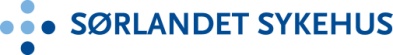 Behandlingslinje – Peniskreft
Forenklet behandlingslinje for pasienter med peniskreft
under utarbeidelse
Henvisning
Utredning
Behandling
Rehabilitering
Oppfølging
Pasientinformasjon
Tilleggsdokumentasjon
Nasjonalt pakkeforløp
Behandlingsansvarlig lege: Aage V. Andersen	
Kontaktperson:		
Godkjent dato: